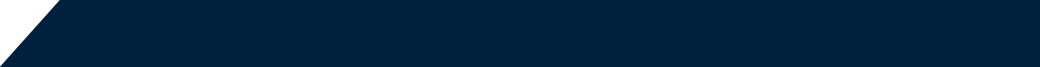 Truncation and wildcard crib sheet
Always refer to the database help text for detailed search guidance for each database
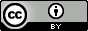 Truncation and wildcard crib sheet by Paul Cannon is licensed under a Creative Commons Attribution 4.0 International License.